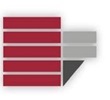 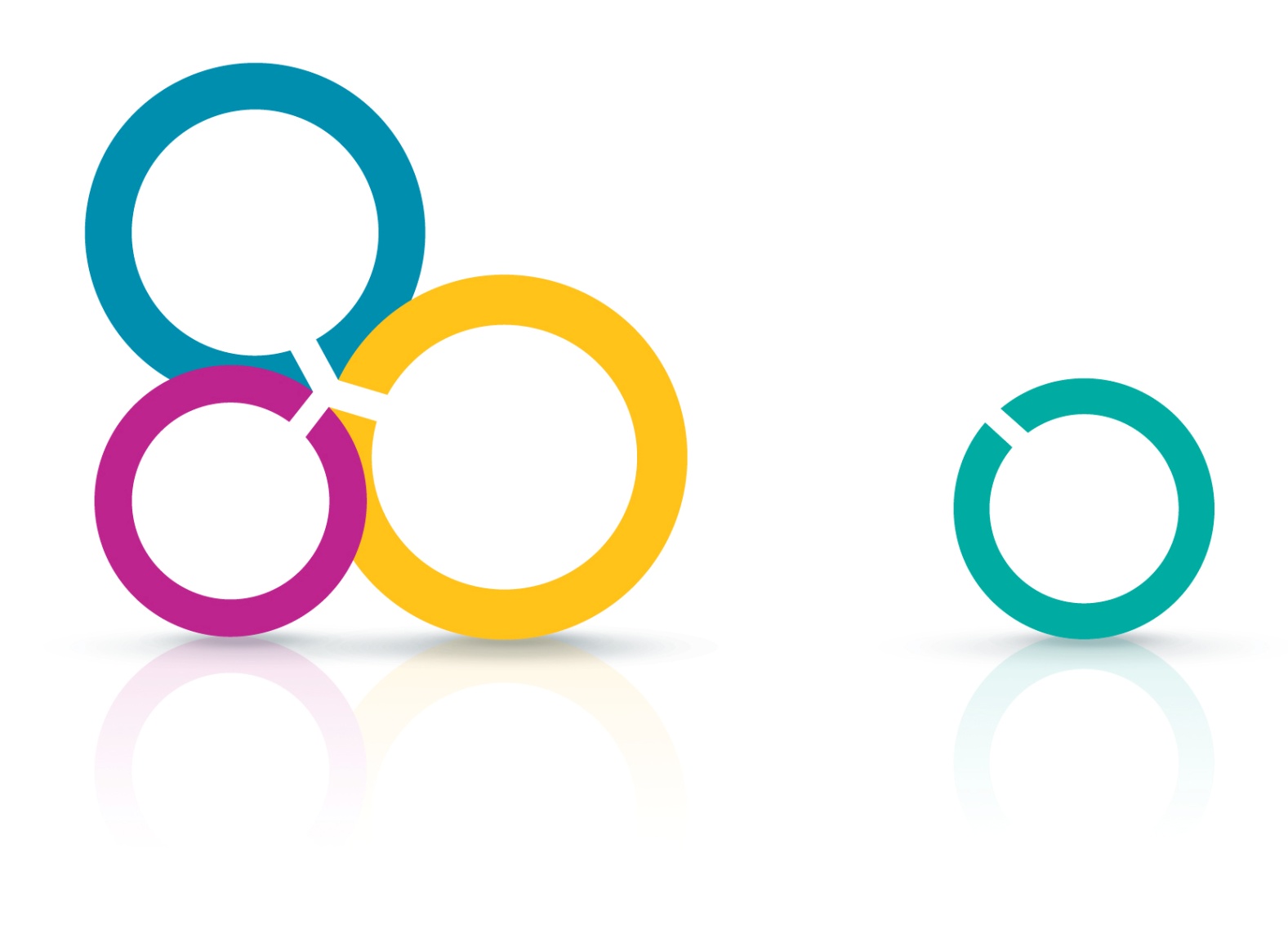 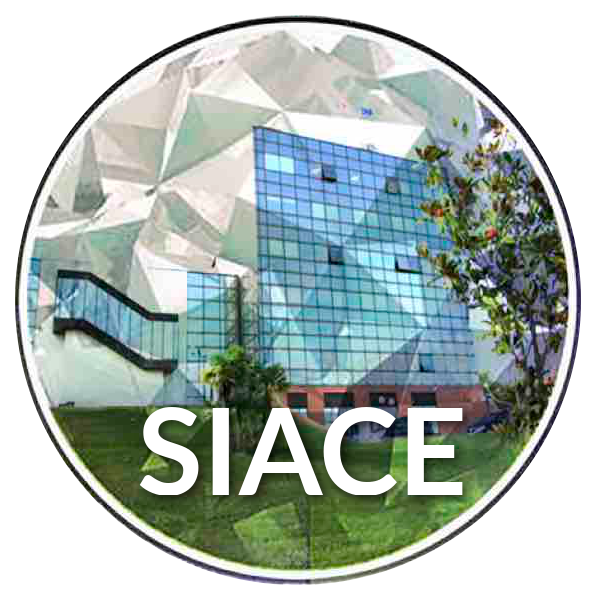 SIACEInternational Doctoral School
PhD Thesis "En Co-tutelle"
What is a Co-tutelle PhD?

A co-tutelle PhD refers to a particular type of PhD studies which allows students to conduct their thesis research under the supervision of two academic experts in two universities in different countries. 

Establishing a co-tutelle agreement offers several benefits to both the students and the institutions involved. For the students it is an opportunity to enrich their research experience internationally and facilitate their professional mobility, while for institutions it is an opportunity to develop cooperation and collaboration with partner universities.
PhD Thesis "En Co-tutelle"
How to establish a cotutelle

Any PhD student enrolled in a PhD Programme at UniCAL or in an international university is eligible for a co-tutelle agreement. 
Applications must be made within the first year of enrolment. The all procedure should be finalized within the first 18 months of enrolment to the PhD Programme.

Application procedure at UniCAL
Seek the initial approval of your current and potential thesis supervisor both at UniCAL and at the partner University.
PhD Thesis "En Co-tutelle"
Application procedure at UniCAL

Seek the initial approval of your current and potential thesis supervisor both at UniCAL and at the partner University. 
Obtain the approval of the PhD Programme Board at UniCAL. For incoming PhD students, the Board will also formalize the assignment of the PhD Supervisor and determine in which PhD Programme cycle the students will be included, based on the time of enrolment at the partner university.  
 Once the agreement has been signed, incoming students will be officially enrolled and the cotutelle will be registered for both out-going and incoming students.
“European Doctor” Mention
This is a special mention of the Ph.D. Degree that could be included in the same title when the following conditions are met:
During the academic stage in the Ph.D. Programme, the Ph.D. student has completed a minimum stay of three months outside Italy in a Higher Education institution in another European country studying or doing research that has been recognised by the Ph.D. Programme.
Part of the Ph.D. Thesis, at least the abstract and conclusions, has been written and submitted in one of the official languages in the EU, other than in Italian.
The Thesis has been informed by a minimum of two experts from a Higher Education institution or research institution from a member state of the European Union other than Italy.
“European Doctor” Mention
At least one expert from a Higher Education institution or research institution from a member state of the European Union other than Italy, with a degree of Doctor, and other than those mentioned above, has been part of the Ph.D. Dissertation Committee.
The Thesis defence must be done in the UniCAL
The mention of  European Doctor in the Ph.D. title should be applied for before the Thesis defence, for which purpose the following documentation should be provided:
Certification issued by the Thesis Supervisor guaranteeing the application.
At least two reports favourable to the Thesis defence issued by teachers not belonging to PhD school
Innovative Training Networks
Objective: to train a new generation 
       of creative, entrepreneurial and innovative researchers
Propose a Research Training Programme 
       for Early-Stage Researchers (ESRs): 
                 Less than 4 years’ research 
                                    experience after undergrad
Key Aspects
Triple “i” dimension – international, interdisciplinary, inter-sectorial
Knowledge triangle – research, education, innovation
Employability and Entrepreneurial skills
Exchange of Best Practice amongst participating organisations
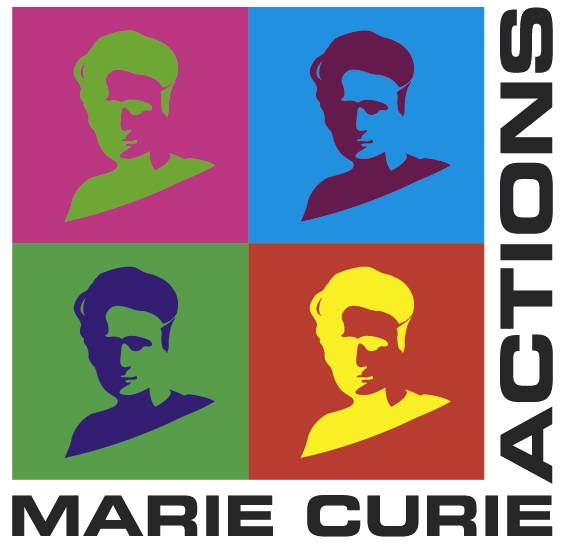 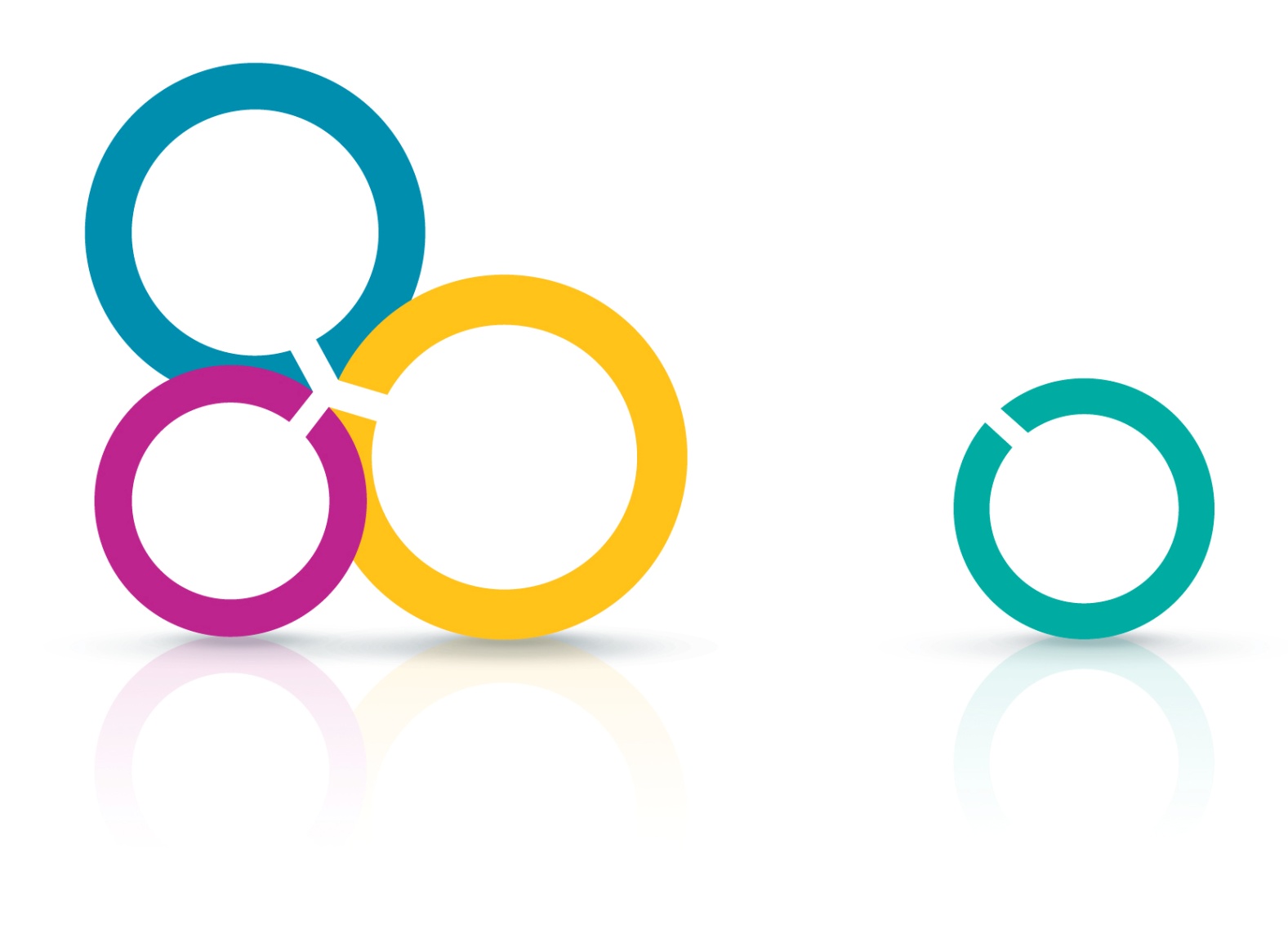 3 ITN Modes

European Training Networks (ETN)

European Joint Doctorates (EJD)

European Industrial Doctorates (EID)
Country 1
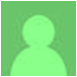 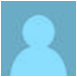 Academia
Non-academia
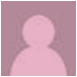 Country 2
Country 3
ETN – European Training Networks
Minimum consortium: 3 Beneficiaries in 3 countries (Member States/Associated Countries)
No. maximum consortium size – typically 6 to 10 Beneficiaries
Beneficiaries from any sector
No. min or max no. of Partner Organisations
ESRs funded 3 to 36 months 
Usually leads to an academic degree award (e.g. MEng, PhD) - not mandatory
Max 540 researcher-months (15 PhDs)
Academia
Non-academia
Academia
Non-academia
Academia
Non-academia
Academia
Non-academia
Academia
Non-academia
Academia
Non-academia
Academia
Non-academia
Country 1
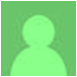 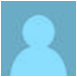 Academia
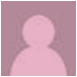 Country 2
Country 3
EJD – European Joint Doctorates
Minimum consortium 3 Academic Beneficiaries in 3 countries (MS/AC)
No. maximum consortium size – typically 6 to 10 Beneficiaries
Beneficiaries from any sector
No. min or max no. of Partner Organisations
ESRs funded 3 to 36 months 
Must lead to a joint, double or multiple doctoral degree
Max 540 researcher-months (15 PhDs)
Academia
Non-academia
Academia
Non-academia
Academia
Non-academia
Academia
Non-academia
Academia
Non-academia
Academia
Academia
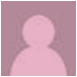 ≥ 50%
Non-academia
Academia
Country 2
Country 1
EID – European Industrial Doctorates
Minimum consortium: 2 Beneficiaries in 2 countries (MS/AC)
One academic, one non-academic
Above this minimum, can add Beneficiaries from any sector
No. min or max no. of Partner Organisations
ESRs funded 3 to 36 months 
Must lead to a PhD award
For 2 Beneficiaries, max 180 researcher-months (5 PhDs)
For > 2 Beneficiaries max 540 researcher-months (15 PhDs)
Academia
Non-academia
Non-academia
Academia
Academia
Non-academia
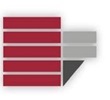 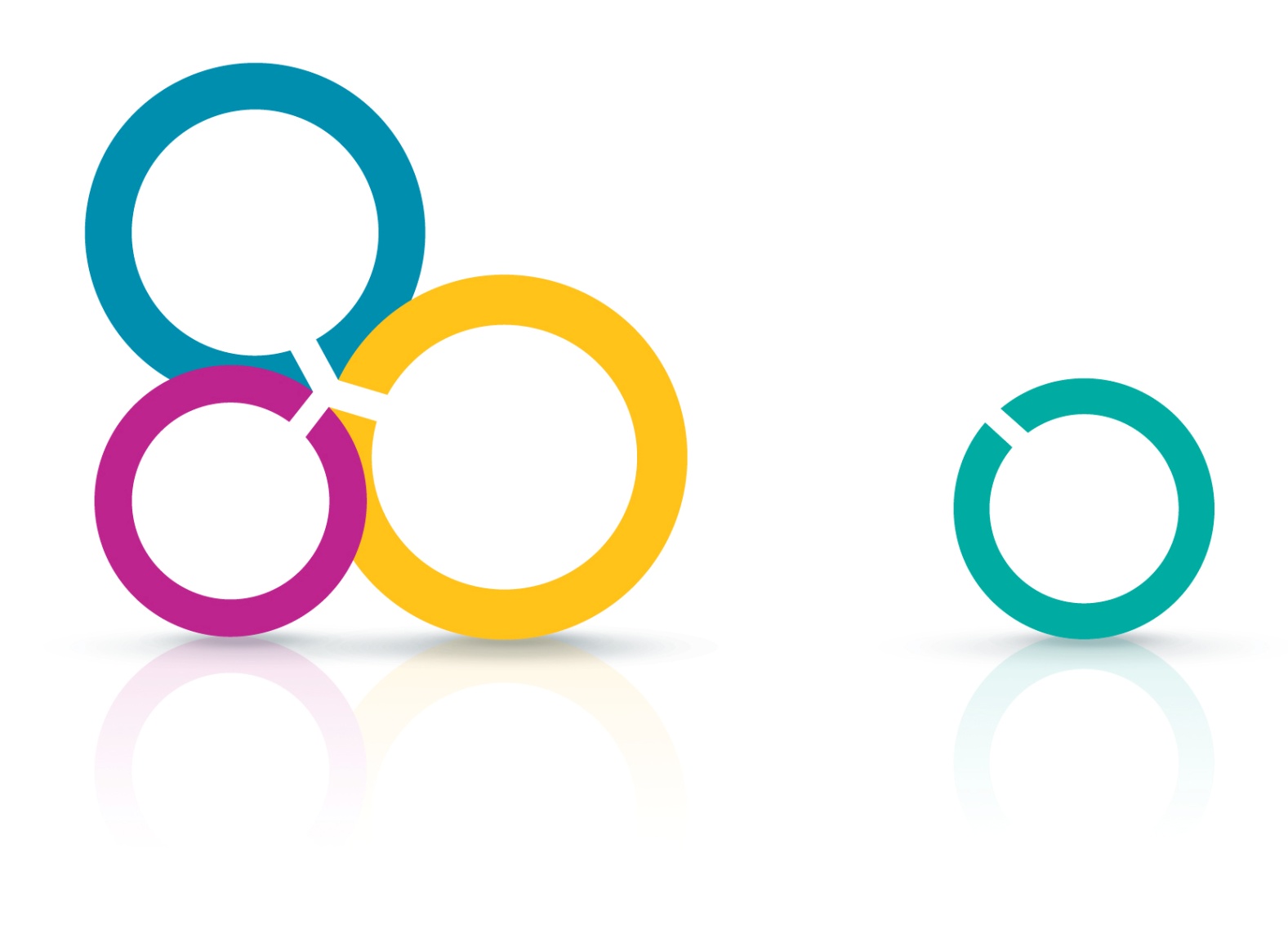 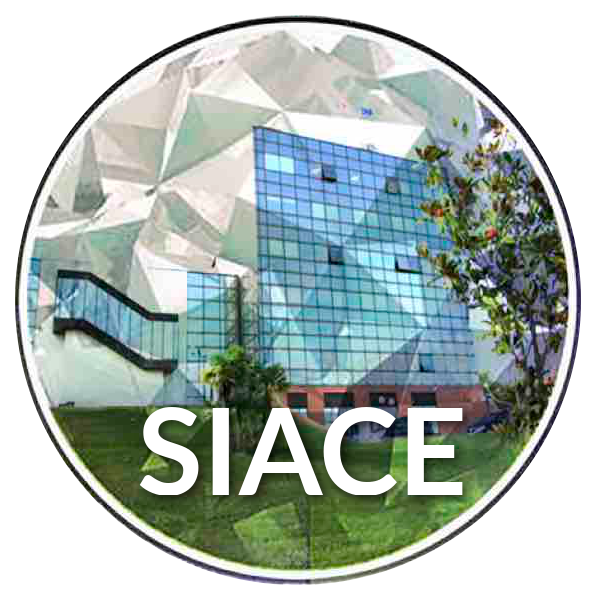 Thx!